La voz BAJO AMENAZA
POSIBLES ESTRATEGIAS PARA GARANTIZAR UNA EFECTIVA INVESTIGACIÓN, JUZGAMIENTO, SANCIÓN Y REPARACIÓN DE CRÍMENES EN CONTRA DE PERIODISTAS, DESDE LA PERSPECTIVA DEL DERECHO INTERNACIONAL DE LOS DERECHOS HUMANOS
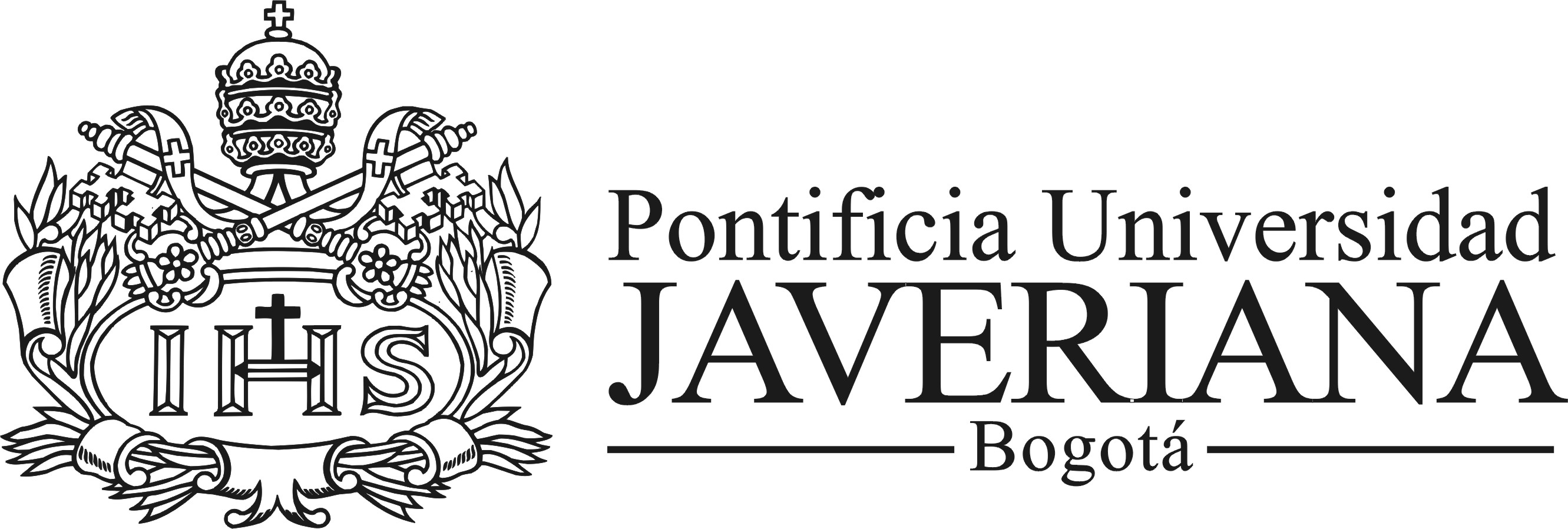 INVESTIGACIÓN, HALLAZGOS
Y RESULTADOS
“Los que seguimos todavía viviendo aquí, los que somos todavía sobrevivientes de esta guerra contra la libre expresión, podemos dudar de si     vale la pena o no hacernos matar por una idea, pero podemos estar seguros de que nuestro oficio es importante, tan importante que si no fuera por el periodismo los violentos y los corruptos actuarían de manera aún más despiadada, descarada y cínica”. 

Héctor Abad Faciolince
Recomendaciones para el estado y la sociedad civil
Diez 
realidades
Hipótesis y metodología
HIPÓTESIS Y
METODOLOGÍA
La búsqueda de justicia y reparación de crímenes en contra de periodistas debe tener en cuenta las  características particulares que envuelven los delitos.

Ejes del proyecto
Estrategias para garantizar la efectividad de las investigaciones.
Estrategias de litigio.
Alcance de las reparaciones en el marco de los crímenes contra periodistas.
Periodistas colombianos asesinados 1985-2010
Guillermo Cano Isaza  (1986)
Silvia Margarita Duzán Sáenz (1990) 
Julio Daniel Chaparro Hurtado y Jorge Enrique Torres Navas (1991)
Carlos Lajud Catalán (1993)
Ernesto Acero Cadena (1995)
Gerardo Bedoya Borrero (1997)
Amparo Leonor Jiménez Pallares (1998)
Guzmán Quintero Torres (1999)
Orlando Sierra Hernández (2002)
Elizabeth Obando Murcia (2002)
Luis Eduardo Alfonso Parada (2003)
Óscar Alberto Polanco Herrera (2004)
Gustavo Rojas Gabalo (2006)
Elacio Murillo Mosquera (2007)
Clodomiro Castilla Ospino (2010)
10  REALIDADES
Realidad 1.
 Ausencia de resultados en las investigaciones judiciales y falta de celeridad en los procesos penales.

“Es contundente la ausencia de una investigación sobre estructuras criminales en los homicidios contra periodistas y el desconocimiento por parte de las autoridades judiciales acerca del tratamiento investigativo de estos crímenes“

Realidad 2. 
Censura. 

"Para evitar que se ventilen ciertos temas, el periodista se convierte en el objetivo para mostrar a los demás colegas las consecuencias que pueden suceder si se refieren a ellos".
10  REALIDADES
Realidad 3.
Confianza en las instancias internacionales.

"En los casos de crímenes contra periodistas, la justicia estatal no ha sido efectiva para lograr establecer la violación de los derechos humanos, y es allí donde la única alternativa en la que confían los familiares y los medios de comunicación es acudir a instancias internacionales".  Realidad 4.
 El periodismo local presenta mayor riesgo.

"[E]l derecho a la libertad de prensa en contextos regionales se encuentra actualmente coartado, situación que afecta a toda la sociedad en general, ya que la información política se limita al ejercicio de registro, creándose un ambiente propicio para que los grupos al margen de la ley y los políticos corruptos sean premiados".
10  REALIDADES
Realidad 5.
 Resignación de los familiares y colegas. 

“Familiares, amigos y el medio de comunicación del periodista asesinado dejan el proceso al por amenazas y obstáculos, que generan un ambiente de miedo generalizado para los periodistas. La impunidad se vuelve un incentivo para atacar el derecho a la libertad de expresión y la libertad de prensa”.
 
Realidad 6.
 La verdad y otras formas de reparación.
 
“Para los familiares de periodistas asesinados en los últimos 25 años en Colombia, la verdad representa el medio de reparación más satisfactorio, por encima de cualquier tipo de reparación económica. La verdad es el puente para alcanzar justicia, castigar a los victimarios, reprochar la violación a los derechos humanos y para la construcción de una memoria histórica, garantía de no repetición”.
10  REALIDADES
Realidad 7.
 Nacionalización o federalización en las investigaciones.
“Uno de los mecanismos más utilizados por los criminales para estropear el curso ágil de las investigaciones y no ser juzgados, perseguidos por las autoridades y puestos en prisión son las amenazas en contra de la vida de jueces, abogados y testigos. El miedo a ser alcanzados por la muerte los obliga a alejarse de los casos y desviar las investigaciones.” 
 
Realidad 8. 
Impunidad social y gremial, no solo judicial.

“Cuando la comunidad es testigo de la violación de los derechos fundamentales de alguno de sus pares y opta por ignorarla y desconocerla se enfrenta a la impunidad social, una problemática que impulsa la indiferencia y el olvido”.
10  REALIDADES
Realidad 9. 
Utilidad de los gremios de periodistas en las investigaciones y su rol en los procesos judiciales.

 ”Los gremios periodísticos tienen una fuerte influencia en la movilidad de los procesos judiciales y en la lucha para combatir la impunidad.  Una agremiación sólida se presenta como una fuerza con posibilidades de cambio, reforma y presión”.


Realidad 10. 
En los crímenes donde están involucrados agentes estatales, la impunidad reina por las amenazas y presiones contra quienes adelantan las investigaciones.

 ”En ocasiones, los periodistas en Colombia son víctimas del silencio que imponen agentes estatales para no hacer público  los escándalos de corrupción, abusos, crímenes o excesos de miembros de la fuerza pública. La impunidad se fortalece a través de las amenazas y presiones contra quienes adelantan las investigaciones”.
RECOMENDACIONES
Rama legislativa
Rama judicial
Rama ejecutiva
Sociedad civil y el gremio periodístico
RAMA LEGISLATIVA
Definición legal del “periodismo” para una investigación eficaz.                                                                                                   
Evitar la prescripción como mecanismo de impunidad en los casos de periodistas asesinados.						
Reforma al Código Penal Militar para que los casos de homicidios de periodistas cometidos por militares no sean conocidos por la justicia penal militar.							
Delitos de iniciativa pública y sin distinción de  denunciante.
RAMA JUDICIAL
Permitir la presencia como parte civil durante la investigación y juzgamiento de las órdenes de periodistas, de las entidades o asociaciones a las que la víctima pertenece o pertenecía.			
Tras condenas internacionales obligatoria reapertura de los procesos judiciales.							
Fortalecimiento del Fondo de Protección de Justicia administrado por la Sala Administrativa del Consejo Superior de la Judicatura para la protección especial a los jueces que conozcan casos de homicidios de periodistas.							
Creación de una Subunidad Especial en la Fiscalía General de la Nación que se dedique exclusivamente a homicidios de periodistas.
RAMA JUDICIAL
Estructuras y procedimientos especiales en cuanto a la investigación de asesinatos de periodistas.							
Intervención de las autoridades judiciales de regiones distintas a las del crimen para el correcto curso de las investigaciones.			
Reforma y fortalecimiento del Programa de Protección y Asistencia a Víctimas y a Testigos de la Fiscalía General de la Nación.	                        	
Reafirmar por parte del Consejo Superior de la Judicatura la falta de competencia de la justicia penal militar en crímenes de periodistas cuando son cometidos por militares.

 Que la investigación y los procesos de homicidios de periodistas se lleven a cabo en Bogotá cuando haya obstáculos para la búsqueda de la justicia y la verdad.
RAMA EJECUTIVA
Creación de un Programa de Protección a Periodistas y Comunicadores Sociales en los países que no cuentan con él.					
Participación estatal en la recuperación de la memoria histórica sobre los crímenes contra periodistas para el fortalecimiento de la libertad de prensa.
Sociedad civil 
 y gremio periodístico
16. Sensibilizar a la opinión pública sobre la importancia del derecho de libertad de expresión en sociedades democráticas.
			
17. El Estado, las empresas y el gremio: partes fundamentales en la reparación.

18. Visibilización del periodismo en Colombia.	
			
19. Fechas como un mecanismo de recordación.					
20. Obligatorio acompañamiento jurídico por parte de la empresa Periodística en la que trabajaba el periodista antes de su muerte.

21. Los medios frente a la intervención de organismos internacionales.

22. La importancia de una conciencia gremial fuerte.
experiencias
Necesidad de emprender la lucha contra la impunidad.

Motivación para el debate  y la creación de mecanismos que permitan ejercer la labor con libertad .

Ambiente de temor y olvido.

 Búsqueda de verdad, justicia y reparación de las víctimas.

Aprecio y valor por la profesión.
Gracias